TOPICAL  STEROIDS
Topical steroids act in skin disease by : 
    a. suppress inflammation , esp. when there is an 
   allergic cause (help by reducing immune response). 
   They inhibit PLA2, so decrease synthesis of pro-infammatory mediators PGs & LTs. 
    b. anti-mitotic action : inhibits proliferation of 
          keratinocytes, fibroblasts, and lymphocytes 
    c. anti-pruritic : effectively inhibiting itching  
    d. produce vasoconstriction and decrease capillary permeability.  Also  decrease neutrophil chemotaxis.   Thus, they lead to decrease in both  humoral and cellular exudate at inflamed sites.
The vasoconstrictor action of  topical steroids  
      (evident as skin blanching or pallor);  it is  
   is correlated  well with their therapeutic potency.
   The basis for their classification is according to topical potency . 
 
    Therapeutic potency (efficacy) of topical steroids 
     depends upon :
   Drug type (natural or synthetic) & concentration,
   Esterification and ester type,       and 
   Halogenation (e.g. fluorination or chloridation )
Topical glucocorticosteroids and their potency :

    Mild potency     Hydrocortisone   0.1, 0.5, 1, 2.5%
                               Hydrocortisone acetate   1%
                             

   Moderate 
      potency           Hydrocortisone with urea
                              Alclomethasone dipropionate   0.05%  
                               Betamethasone  
                               Fluocinolone
Potent            Hydrocortisone butyrate   0.1%
                           Betamethasone valerate    0.1%
                           Fluocinolone acetonide     0.025%
                           Triamcinolone acetonide   0.1%

                           Mometasone furoate          0.05%   
                                 - least systemic absorption


    Very potent    Clobetasol propionate     0.05%
                             Halcinonide     0.1%
Principles for topical use of steroids :

    1. Topical steroids are used to relieve symptoms 
            (inflammation & pruritis), or sometimes to cure ; 
              they are not used prophylactically

    2. The vehicle for topical steroids must be suitable 
        to the skin disease for which it is used . 
       i.e.   lotion (sometimes cream) for acute inflammatory conditions  (e.g. acute eczema, sunburn ) ; ointment for dry scaly conditions  ( e.g. lichenified eczema, plaque psoriasis )  where occlusive dressing may be used briefly 

    3.  Steroid creams and ointments are applied sparingly,  so that the skin can shine through the applied layer of cream or ointment
4. Choice of topical steroids depend on 
      the  disease type, and its site, & patient age.  

e.g. Potent steroid must not be used on face or in children 
      Mild or moderate potency steroids are used for acute eczema, plaque psoriasis, and seborrheic dermatitis   
  
      High potency steroids are needed for lichen planus, 
    lichen simplex chronicus ( neuro-dermatitis ) , and cutaneous discoid LE (lupus erythematosis) . 

   Potent steroids are used in short courses, and then changed to less potent preparations as soon as the response of the disease allows that .
5. For the least responsive skin dieases 
  ( e.g. Keloids, hypertrophic scars , alopecia areata ) , intra-lesional injection of steroids is used (using relatively insoluble triamcinolone acetonide ) to provide high local steroid concentration without systemic absorption or effect 

Main uses of  Systemic steroids in skin disease are :
   severe eczema ,    severe urticaria, 
    pemphigus,     exfoliative dermatitis ,
Adverse effects occur esp. with potent  steroids; they include :
    Short term effects :   spread of infection 
                       peri-oral dermatitis : responds to tetracyclines
    Long term effects : - skin atrophy        
                                         - telangiectasia 
                                         - depigmentation 
                                         - local hypertrichosis  e.g. hirsutism
                                         - stria which can be irreversible
                                         - steroid acne 
          
      Others : Contact allergy esp. with hydrocortisone esters
                     Rebound of disease when topical steroids are 
                         stopped prematurely   e.g. psoriasis
    Systemic absorption esp.with extensive application
TOPICAL   KERATOLYTICS
                               AND
             DESTRUCTIVE   AGENTS
Keratolytics are used for scaly disorders :  
  1. Salicylic acid  in  3-6% concentration  : 
        This may act by solubilizing keratin resulting in 
        desquamation . 
      It is absorbed systemically but systemic side effects are unlikely at 3-6% .  It is used for acne, eczema, 
                      seborrhea, & topical antifungal 

  2. Propylene glycol ; urea : these are keratolytics and humectants (produce softening of crusts by absorbing water from adjacent tissues).
    They are used for icthyosis vulgaris
3. Coal tar :This is a black fluid with a characteristic prepared from destructive distillation of  coal.   It contains a large number of phenolic compounds which may be responsible for its therapeutic effects. 
     It is anti-pruritic,  antiseptic, and modifies 
        keratinization by inhibiting parakeratosis.

   It is sometimes used in   eczema   and   psoriasis.    
  Side effects include  irritant folliculitis, photosensitivity , and rarely contact allergy. 
   It stains skin and clothes.
Topical destructive agents : must be well localized on skin lesion when applied in order to avoid damage to normal skin.     They include :
    1. Salicylic acid  10% - 20% : used alone,  or combined 
        with lactic acid  It is applied in collodion on callosities , 
        corns, or plantar warts. 
       Systemic absorption causing side effects may occur . 
       Avoid in diabetics and peripheral vascular disease

   2. Topical 5-fluorouracil 5% (5-FU) : for solar keratosis 
         and  basal cell carcinoma. Sometimes, intra-lesional 

   3. Podophyllin paint 25% in Tr.benzoin co.   or podofilox 
          0.1% :  used for condylomata  accuminata
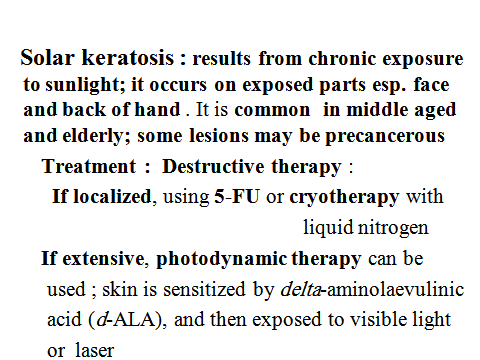 TOPICAL   ANALGESICS
1. Counter-irritants :  irritants that stimulate nerve endings in intact skin in order to relieve pain in underlying viscera or muscle supplied by same nerve root ( i.e. included in same dermatome). All are irritants, and thus produce local skin damage or irritation with inflammation; the skin  becomes flushed, & thus they are also called rubefacients 
      They are often effective  but exact mechanism of action is not known .   

      They include the following popular agents :   
    Physical agents esp. local heat causing burns and ulcers
    Drugs and chemicals: Methylsalicylate (oil of wintergreen)
           Capsaicin ( from Chili pepper)
           Turpentine
2. Topical NSAIDs : used to relieve musculo-skeletal and joint pain  e.g. gels of ibuprofen, or ketoprofen, or diclofenac. 
 They may cause photosensitivity and skin allergy

 3.Volatile aerosols  analgesics in sport : produce analgesia by evaporating  leading to analgesia 
    by skin cooling ,  and by placebo effect 

 4. Local anaesthetic drugs : these block reversibly conduction in nerves of skin or mucous membrane
      e.g. Lidocaine (Xylocaine) or prilocaine as
                  ointments, gels, and sprays
ANTI-PRURITIC    AGENTS
Impulses of pruritis or itching arise from superficial epidermis and pass in pain fibers to CNS, but the sensation felt is different from pain.   In the CNS , opioid peptides are released . 

   Scratching relieves itching by removing superficial epidermis, replacing it by more tolerable pain.  

     Itching may be initiated by local humoral factors    
       e.g.   histamine as in urticaria and insect bites.
         Bile salts also release histamine ( and other mediators such as PGs) in skin which partly explains the itching of obstructive jaundice .
Localized pruritis : is seen in skin disease e.g lichenified eczema , lichen planus, urticaria, insect bites,  lichen simplex chronicus (neurodermatitis), and dermatitis herpetiformis.    It also occurs with infestations by ectoparasites as in scabies or in pediculosis capitis 

     The cause of itching must be treated , if possible .
 
     In addition, topical anti-pruritic agents include :
 1. Topical steroids : relieve itching and treat the underlying inflammatory condition  e.g. eczema, lichen planus
 2. Calamine lotion or ointment ( basic zinc carbonate with added ferric oxide to give it a pink colour),    and
     solutions of  astringents e.g. aluminum acetate
 3. Coal tar
4. Cooling applications: e.g. menthol 0.5-2%.   These probably also act by weak local anaesthetic action 

   5. Crotamiton : for the residual itching of scabies 

   6. Local anaesthetic drugs may provide short term relief, but are liable to sensitize skin to produce allergy with continued use ;    however the least sensitizing in this respect is lidocaine (xylocaine)
Generalized pruritis : This can occur without 
            evident local skin lesion in the following conditions : 
        diabetes mellitus, liver disease,  biliary obstruction,
        renal failure, some malignancies e.g. lymphoma ,
        drug allergy ,    and   psychological 

    Treatment : Find cause, and treat it if possible ; 
        Drugs  e.g. sedative H1-antihistamines ;
  For itching in partial biliary obstruction, cholestyramine resin helps by binding bile salts in intestine preventing their reabsorption in terminal ileum.
DRUGS  FOR HYPERHIDROSIS
In hyperhidrosis, there is excessive sweating from overactivity of eccrine sweat glands esp. in axilla, but also in groin, hands , and feet.
        A characteristic unpleasant smell may be produced by bacterial action on sweat, esp. in axilla, groins, and feet. 
   Repeated boils , folliculitis, or intertrigo may  
complicate the condition  esp.in axilla and groin

  Treatment include :
  1. Local hygiene is important : needs repeated daily cleaning and washing of affected region
2. Decreasing sweat gland secretion by :
     a. Topical astringents :  repeated application of   
           aluminum chloride hexahydrate  20% in 
           5-10% solution in ethanol
     b. Systemic antimuscarinics  e.g. glycopyronium 
     c. Local injection of botulinum toxin to produce a 
          temporary remission (up to 4 months) by 
          decreasing sweat gland activity ; 
           it is most effective in axilla 
  3. Deodorants : contain a perfume and antiseptic or
                              antibacterial agent for local action
DRUGS FOR ALOPECIA AND HIRSUTISM
Alopecia :
     Male pattern baldness :    
        Topical minoxidil may help about 50% of patients in 
          4-12 months  
       Alopecia areata : Usually self-limiting but distressing 
 Topical irritation by phenol solution, dithranol ,or coal tar.
 Topical immunosuppresant e.g. tacrolimus, cyclosporine.    
  Intradermal steroid  e.g. methylprednisolone suspension. 
   Hirsutism :
  1. Local cosmetic methods: Epilation (by electrolysis
 or laser ) or depilation by thioglycolic acid or barium sulfide
   or wax.
  2. Systemic treatment in some cases : it includes either
     spironolactone ,   or   cyproterone with ethinyl estradiol  
      or  combined oestrogen-progesterone contraceptive pill